Enhancing Protection of New Hampshire Wetlands
INTRODUCTION TO ECOLOGICAL INTEGRITY ASSESSMENT
Adapted from 
NH Natural Heritage Bureau (Bill Nichols)
Selecting survey sites
TYPE OF SURVEY
Inventory (typically polygon based)
Selective
Special community types 
(G-rank , S-rank)
Wetlands
Old growth
Etc.
Exemplary Occurrences

Systematic
Within ownership
Within state
Within ecoregions
Ecological Integrity Assessment
3
Ecological Integrity = The ability of an ecological system to support and maintain a community of organisms that has the biotic composition, diversity, and functional organization comparable to those of natural habitats within a region1
Restoration Milestones
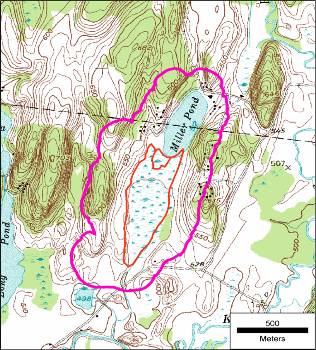 Increasing ecological integrity
A
B
C
D
Increasing disturbance by stressors
1 Parrish, J.D., D. P. Braun, and R.S. Unnasch. 2003. Are we conserving what we say we are? Measuring ecological integrity within protected areas. BioScience 53: 851-860.
[Speaker Notes: One core aspect of our methodology is documenting the relative quality/condition of biodiversity on the ground. All sites fall somewhere along this continuum.  Where we can apply some sort of threshold, A = high quality, low stress, D = severely degraded, high stress. EIA came about in our work with natural communities, to clarify what we were measuring and why. 

Restoration practitioners can use this framework to specify baseline, current, and desired conditions, and how one could measure performance and progress. 

Some important references for our work:

Brooks, R.P., D.H. Wardrop, and J.A. Bishop. 2004. Assessing wetland condition on a watershed basis in the Mid-Atlantic region using synoptic land-cover maps. Environmental Monitoring and Assessment 94:9-22.

Cole, C. A. 2006. HGM and wetland functional assessment: Six degrees of separation from the data? Ecological Indicators 6:485-493. 

Collins, J.N., E.D. Stein, M. Sutula, R. Clark, A.E. Fetscher, L. Grenier, C. Grosso, and A. Wiskind. 2006. California Rapid Assessment Method (CRAM) for Wetlands and Riparian Areas. Version 4.2.3. 136 pp.

Comer, P., D. Faber-Langendoen, R. Evans, S. Gawler, C. Josse, G. Kittel, S. Menard, M. Pyne, M. Reid, K. Schulz, K. Snow, and J. Teague. 2003. Ecological Systems of the United States: A Working Classification of U.S. Terrestrial Systems. NatureServe, Arlington, Virginia.  61 pp. + Appendices

Comer, P. and D. Faber-Langendoen. 2013. Assessing Ecological Integrity of Wetlands from National to Local Scales: Exploring the Predictive Power, and Limitations, of Spatial Models. National Wetlands Newsletter Special Issue on Wetland Mapping and Assessment. Environmental Law Institute. Washington DC. Vol. 35 No. 3 May/June 2013

Cowardin, L. M., V. Carter, F. C. Golet, and E. T. LaRoe. 1979. Classification of the wetlands and deepwater habitats of the United States. U.S. Fish and Wildlife Service, Washington, D.C., USA.

Faber-Langendoen, D. 2009. A freshwater wetlands monitoring and assessment framework for the Northeast Temperate Network, National Park Service. Natural Resource Report PS/NETN/NRR— 2009/143. National Park Service, Fort Collins, Colorado.

Faber-Langendoen, D., C. Hedge, M. Kost, S. Thomas, L. Smart, R. Smyth, J. Drake, S. Menard. 2012a. Assessment of wetland ecosystem condition across landscape regions: a multi-metric approach. Part A. Ecological Integrity Assessment overview and field study in Michigan and Indiana. EPA/600/R-12/021a. U.S. Environmental Protection Agency Office of Research and Development, Washington, DC. 

Faber-Langendoen, D., J. Rocchio, S. Thomas, M. Kost, C. Hedge, B. Nichols, K. Walz, G. Kittel, S. Menard, J. Drake, and E. Muldavin. 2012b. Assessment of wetland ecosystem condition across landscape regions: A multi-metric approach. Part B. Ecological Integrity Assessment protocols for rapid field methods (L2). EPA/600/R-12/021b. U.S. Environmental Protection Agency Office of Research and Development, Washington, DC. 

Faber-Langendoen, D., T. Keeler-Wolf, D. Meidinger, D. Tart, C. Josse, G. Navarro, B. Hoagland, S. Ponomarenko, J-P. Saucier, A. Weakley, and P. Comer. 2014. Eco-Veg: a new approach to vegetation description and classification. Ecological Monographs 84:533-561.

Fennessy, M.S., A.D. Jacobs, and M.E. Kentula. 2007. An evaluation of rapid methods for assessing the ecological condition of wetlands. Wetland 27:543-560.

Harwell, M.A., V. Myers, T. Young, A. Bartuska, N. Gassman, J. H.Gentile, C. C. Harwell, S. Appelbaum, J. Barko, B. Causey, C. Johnson, A. McLean, R. Smola, P. Templet, and S. Tosini. 1999. A framework for an ecosystem integrity report card. BioScience 49: 543-556. 

Johnson, J. B., M. Beardsley, and J. Doran. 2008.  The Functional Assessment of Colorado Wetlands (FACWet) Methodology. http://rydberg.biology.colostate.edu/FACWet/.

Karr JR, Dudley DR. 1981. Ecological perspective on water quality goals. Environmental Management 5: 55–68.

Lee, D.C. and G.A. Bradshaw. 2004. Making Monitoring Work for Managers: thoughts on a conceptual framework for improving monitoring within large-scale ecosystem management efforts. US Forest Service Pacific Southwest Region (2004 DRAFT). 

Lemly, J., J. B. Johnson, L. Gilligan, and E. Carlson. 2013. Setting Mitigation in the Watershed Context: Demonstration and Description of Colorado’s Watershed Approach to Wetland Compensatory Mitigation. Prepared for U.S. EPA Region 8 by Colorado Natural Heritage Program, Fort Collins, CO. 

Mack, J. J. and M.E. Kentula. 2010. Metric Similarity in Vegetation-Based Wetland Assessment Methods. EPA/600/R-10/140. U.S. Environmental Protection Agency, Office of Research and Development, Washington, D.C.

Noon, B. R. 2003. Conceptual issues in monitoring ecological systems. Pages 27-71 in D. E. Busch and J. C. Trexler, editors. Monitoring ecosystems: Interdisciplinary approaches for evaluating ecoregional initiatives. Island Press, Washington, DC., USA 447 pp. 

Parrish, J.D., D. P. Braun, and R.S. Unnasch. 2003. Are we conserving what we say we are? Measuring ecological integrity within protected areas. BioScience 53: 851-860.

Roni, P. (ed.) 2005. Monitoring stream and watershed restoration. American Fisheries Society, Bethesda Maryland.

Stevenson, R.J., and F.R. Hauer. 2002. Integrating Hydrogeomorphic and Index of Biotic Integrity approaches for environmental assessment of wetlands. Journal of North American Benthological Society 21: 502-513. 

Tiner, R.W. 2004. Remotely-sensed indicators for monitoring the general condition of “natural habitat” in watersheds: an application for Delaware’s Nanticoke River watershed Ecological Indicators 4 (2004) 227–243.]
Why Measure Ecological Integrity?
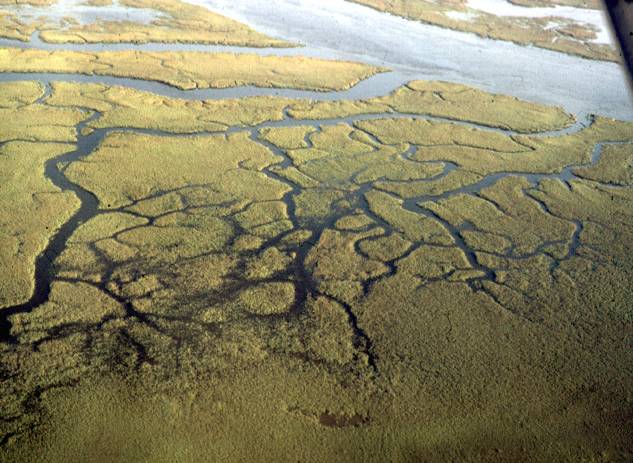 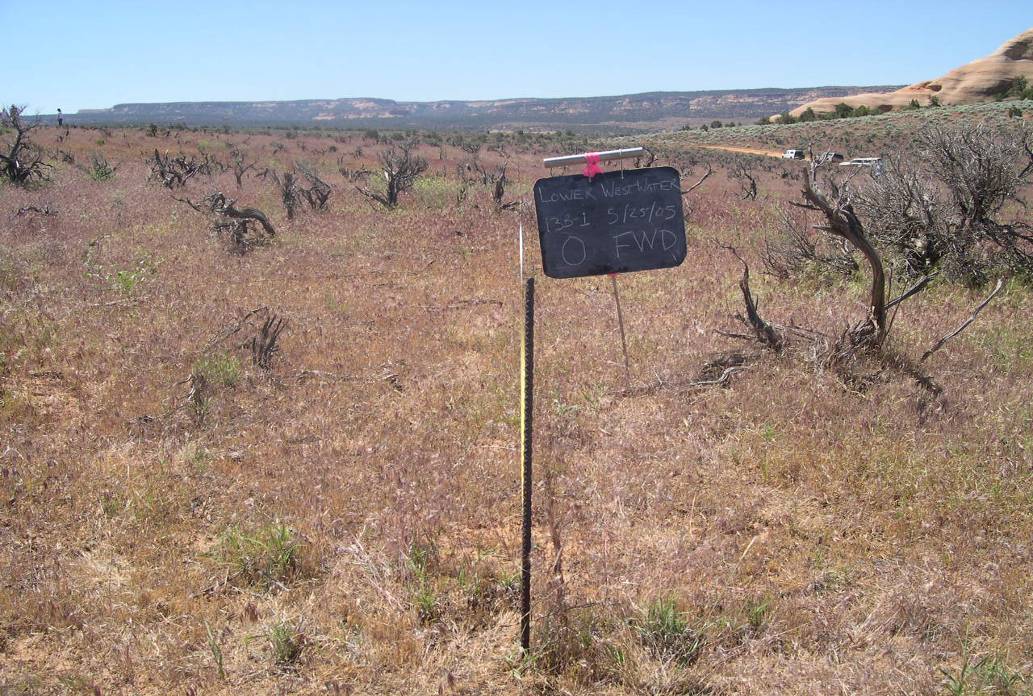 Provide an estimate of current quality or condition
Help prioritize places for conservation attention 
Highlight indicators to be used in restoration, management, and monitoring
Clarify ecological requirements to determine compatibilities with land uses/management practices
[Speaker Notes: Our most information-intensive work relates to gauging ecological integrity.  

This is clearly where we meet the limits of our knowledge, but where we can develop this information, it has the greatest payoff in terms of guiding resource management and conservation on the ground.]
Assessment Types:  Natural Community at Multiple Scales
Assemblages of natural communities that repeatedly occur together in the landscape
Communities in each group or complex are linked by a common set of characteristics, such as landform, flooding frequency, soil, and nutrient regime
North Atlantic Coastal Plain Pondshore (G916)
Sandy pond shore system (NH)
Sweet gale -alder shrub thicket
Bulblet umbrella- sedge open sandy pond shore
Bayonet rush emergent marsh
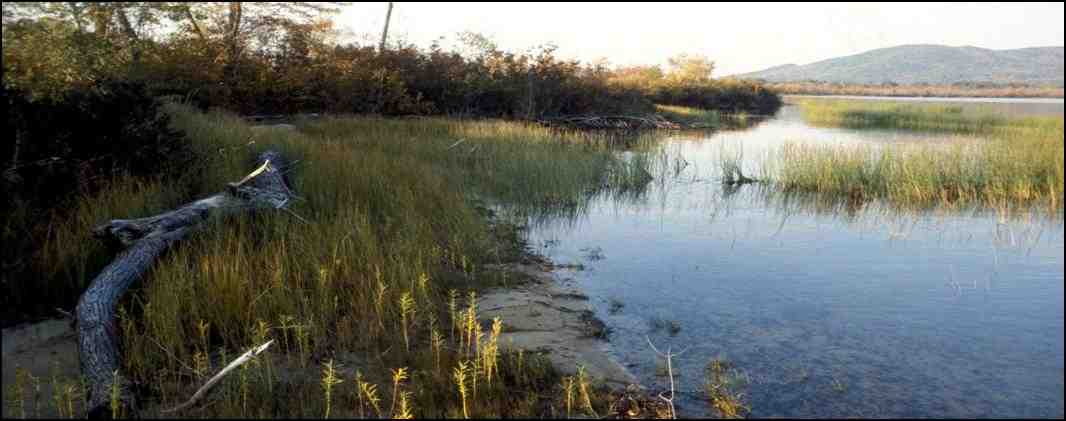 Ossipee Lake
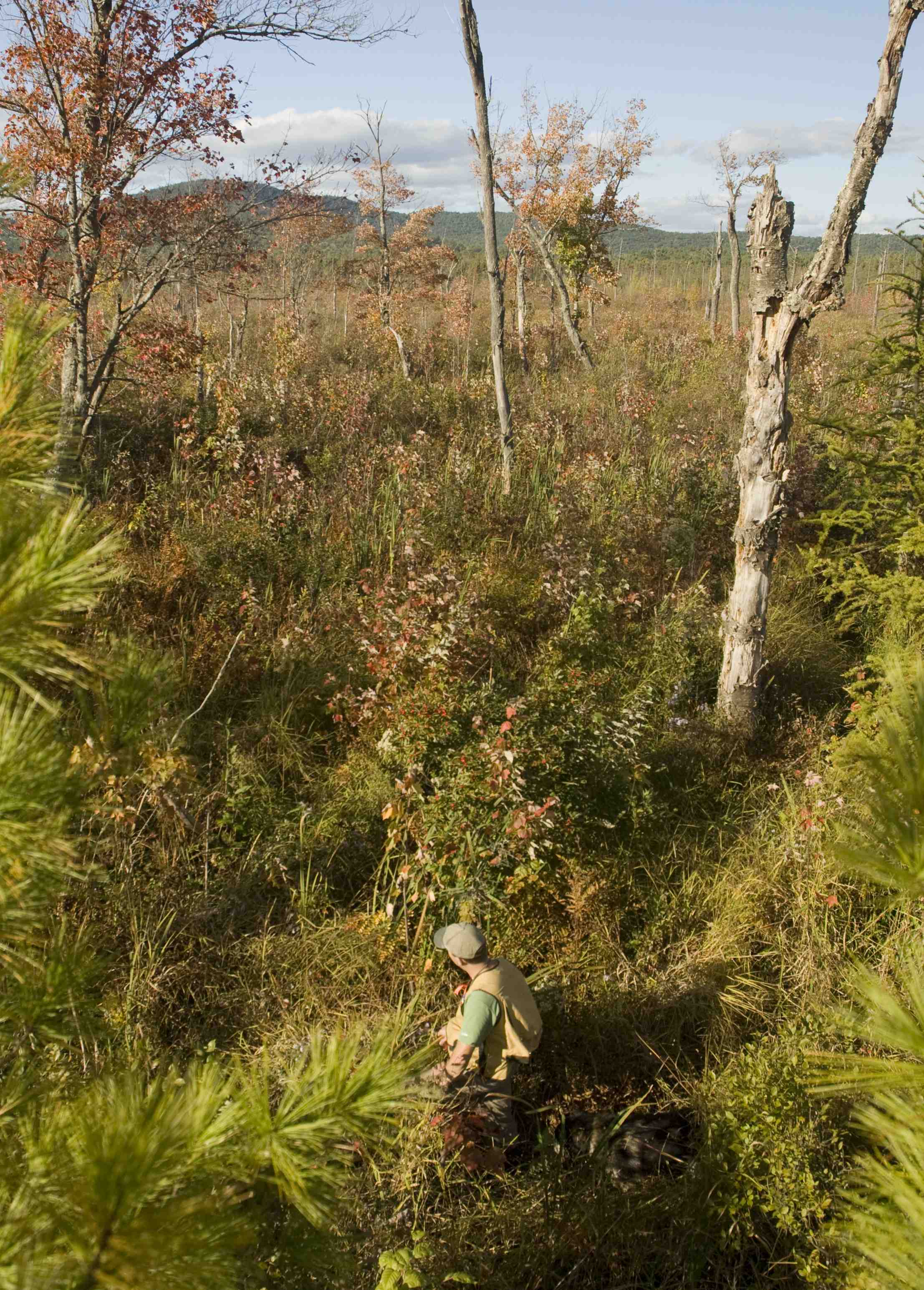 Step 1: EIA
Ecological Integrity Assessment(EIA)
Assessments are a measure of the ecological integrity of a system relative to other examples of that particular type, based on three over-arching rank factors…
size
condition
landscape context
Highbush blueberry - mountain holly wooded fen
Marston Brook, Effingham
Step 1: EIA
Comparison of current and previous method for assessing ecological integrity
EORANKSPECS: Ecological Integrity Assessment
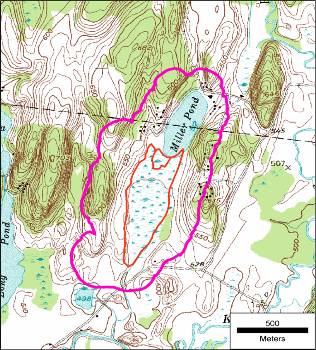 [Speaker Notes: NatureServe methodology has long applied to characterizing the relative quality/condition of a given location or mapped ‘occurrence’ of a community type or species location. This area has been in a process of advancement for NatureServe Ecology, mainly because we can go deeper with valuable information on the ground, applicable to many aspects of ecological conservation, restoration, management, and monitoring. 

Our basic framework includes 
Identify the community type of concern
identifying a minimum set of key ecological attributes that drive the function of the given focal resource.  
2) We then clarify indicators we would use to measure the status of each unit.
3) we then need rules to ‘roll up’ scores from measuring each indicator, first to provide composite scores for each rank factor, and if needed, to create a composite rating for each occurrence (very good = A  good = B fair = C poor = D).]
Indicators and Level of Effort
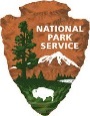 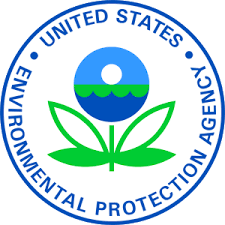 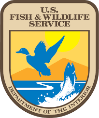 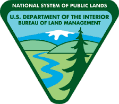 Faber-Langendoen, D., J. Rocchio, G. Kittel, C. Hedge, M. Kost, S. Thomas, K. Walz, B. Nichols, S. Menard, J. Drake, E. Muldavin, and P. Comer. 2012. NatureServe Ecological Integrity Assessment. Wetlands Rapid Assessment Method (Level 2). NatureServe, Arlington, VA. + Appendices.
[Speaker Notes: We also don’t typically have the ability to do rigorous measurement of all indicators all of the time.

So, our framework is designed to organize indicators in 3 levels, along a gradient of investment needed for their measurement.]
Assessment Level 1 vs. Level 2
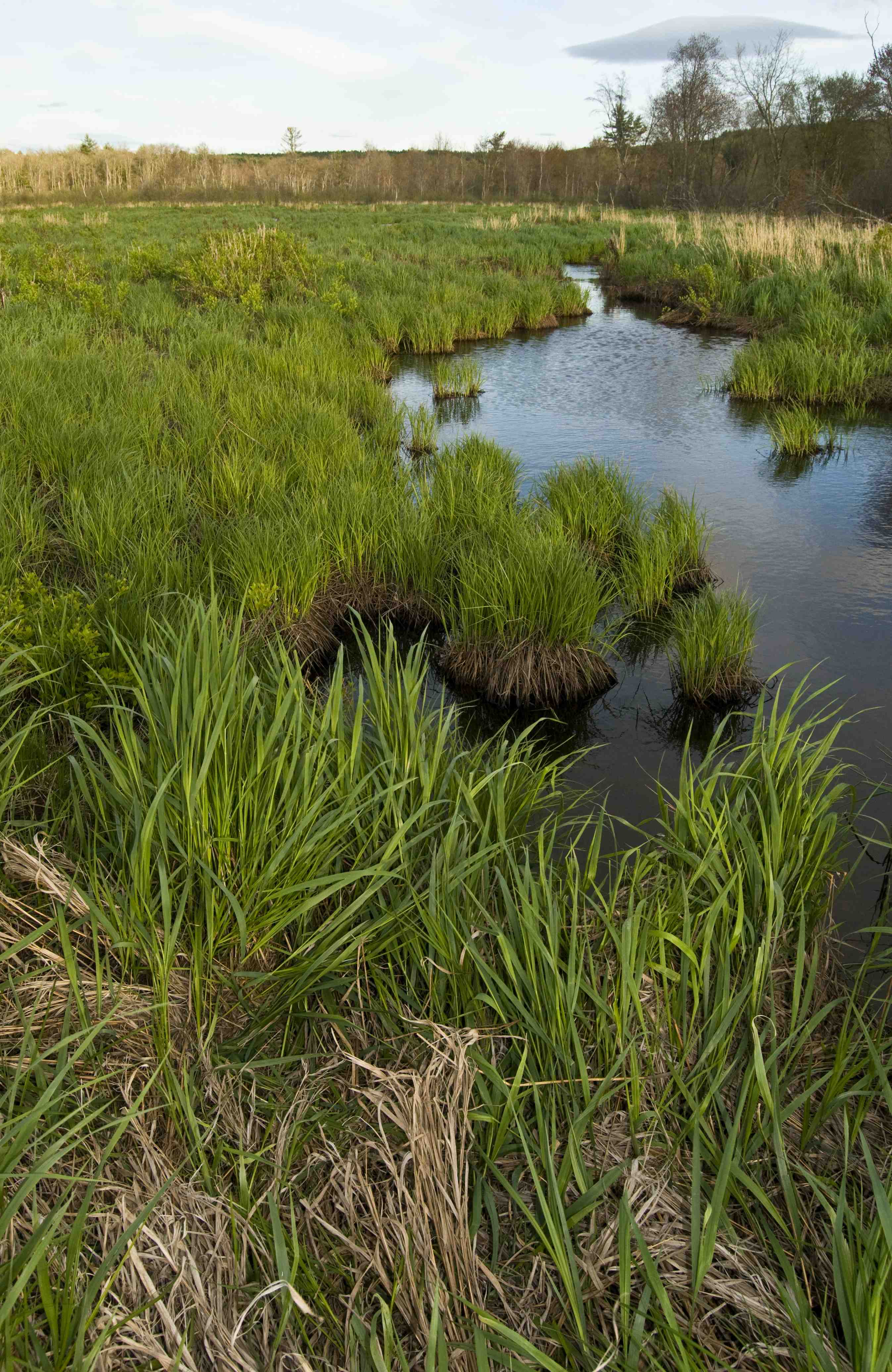 ECOLOGICAL INTEGRITY ASSESSMENT

LEVEL 1
Step 1: EIA
Level 1 EIA (aerial photo assessment)
SIZE
Size metrics
Absolute Patch Size
Relative Patch Size

CONDITION
Vegetation Metric
Vegetation Structure

Soil/Substrate Metrics
On-site Land Use
Soil / Substrate Disturbance

Hydrology Metrics
Hydrologic Alterations (non riparian)
Floodplain Interaction

LANDSCAPE CONTEXT
Landscape Context Metric
Land Use Index
Merrymeeting Marsh
Alton
Step 1: EIA
EIA Level 1 Land Use Index
Land use index is calculated using the percent cover and coefficient value of each land cover type within three zones
Buffer immediately surrounding the wetland (0-100 m)
Surrounding land use just beyond immediate buffer (100-250 m)
Landscape connectivity (250-500 m)
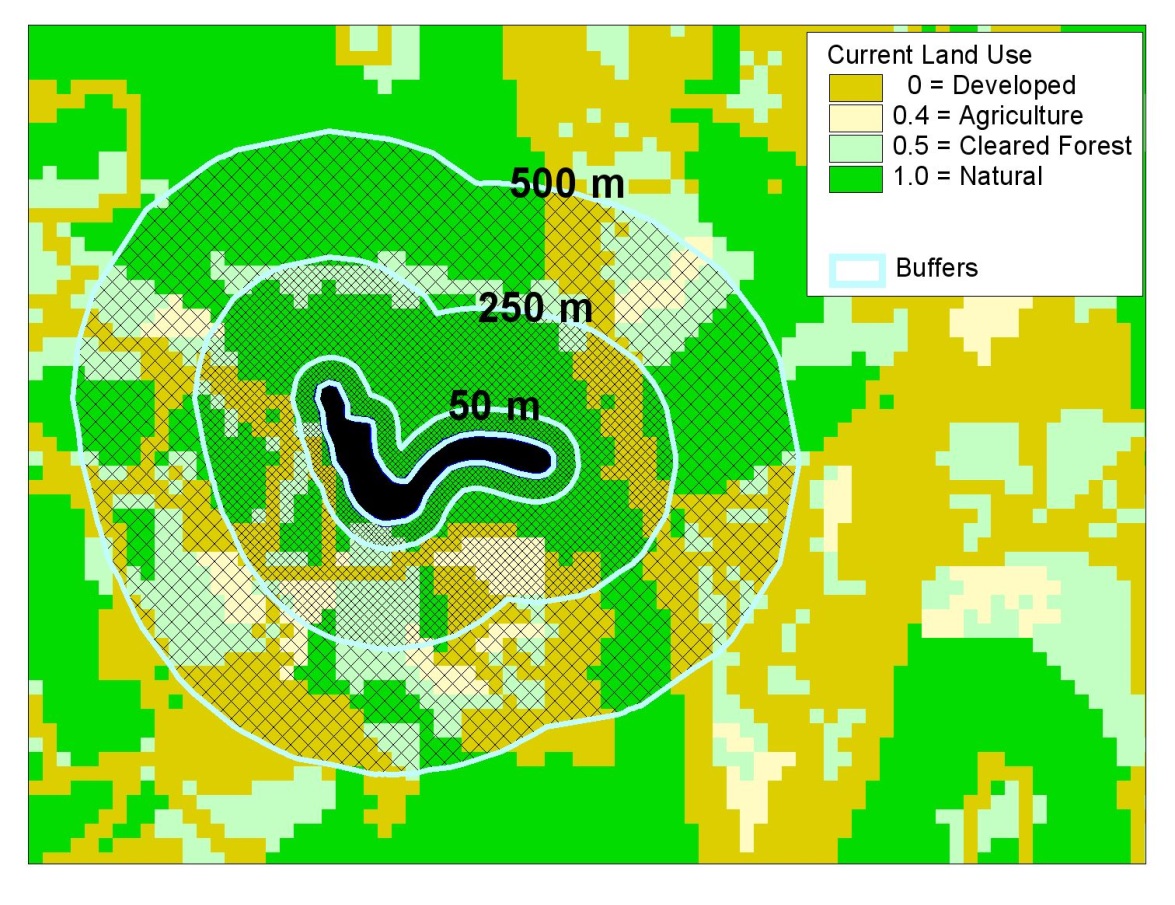 Land Use Index:
Categorizes land uses by level of stress
Weights the category by area
100 m
Automated Level 1 EIA Scorecard
Step 1: EIA
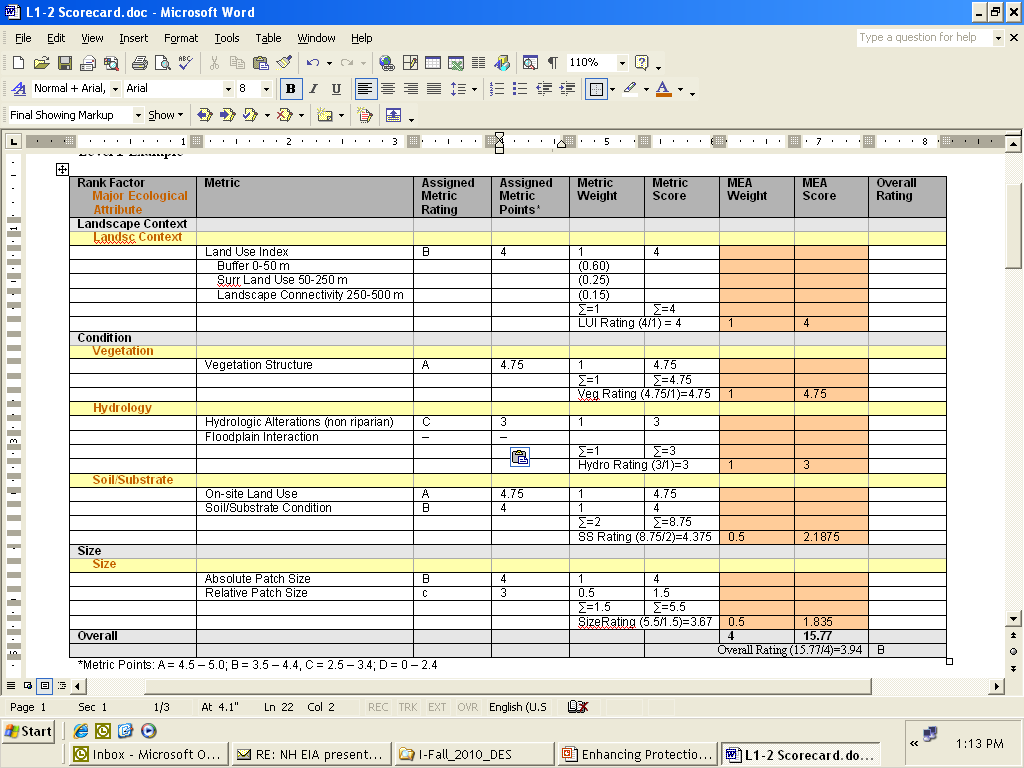 Calculates a numerical score for each major ecological attribute using weighted metric scores associated with attribute
Calculates an overall score using weighted major ecological attribute scores
Wetland’s overall L1 EIA score readily converts to a letter grade
Level 1:  Remote-sensing assessment
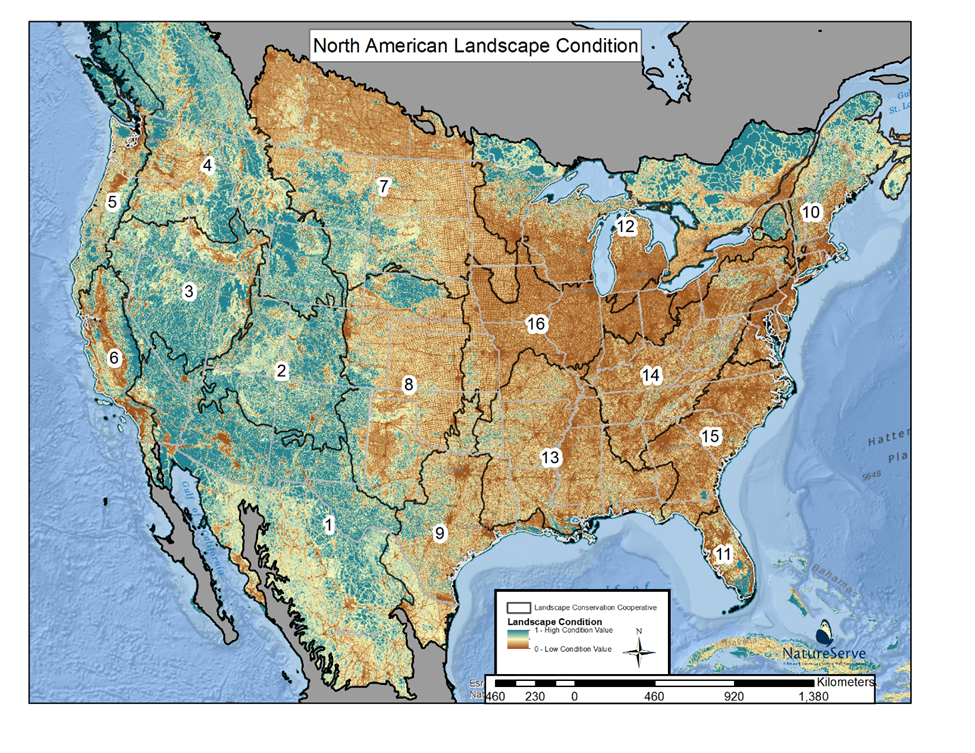 Threats-based model using 20 common land use types reflecting gradient of surface disturbance
Aims to predict quality & condition of extant natural/semi-natural landscape
Hak, J.C. and P.J. Comer. 2018. Modeling Landscape Condition for Biodiversity Assessment – Application in Temperate North America. Ecological Indicators
15
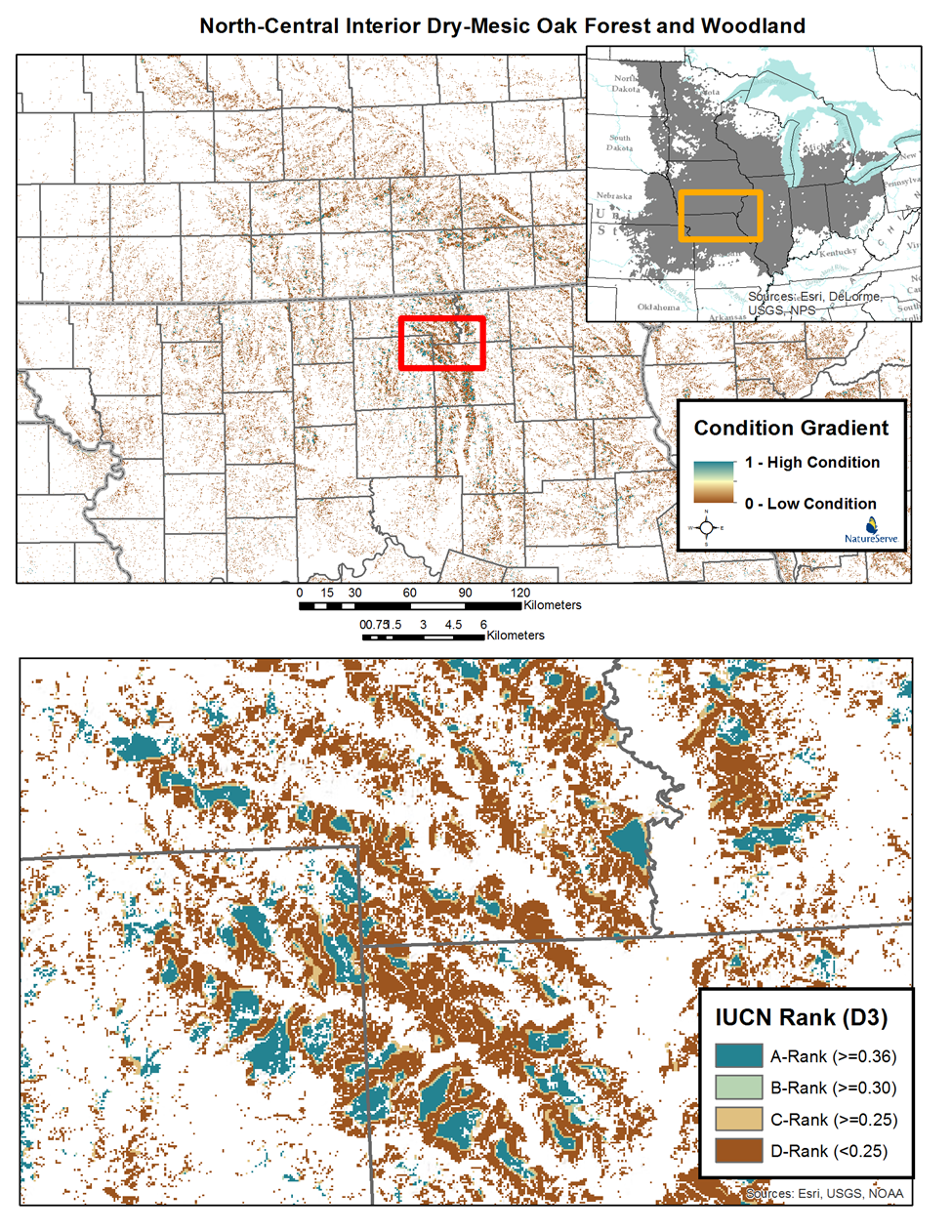 Level 1:  Remote-sensing  assessment
16
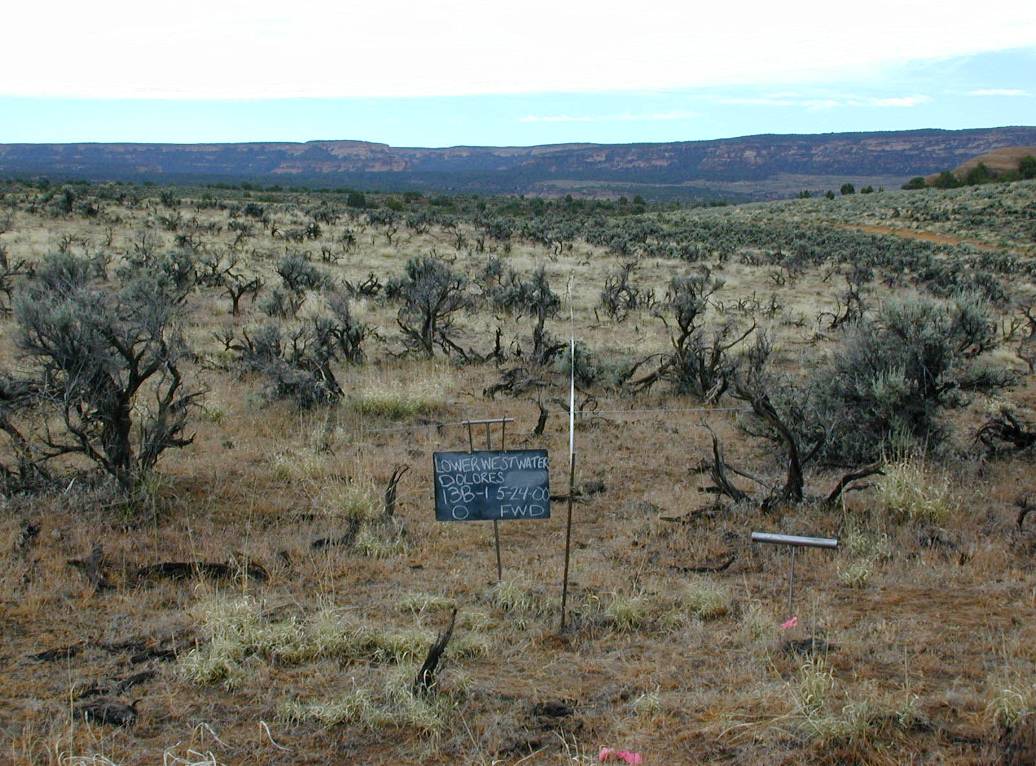 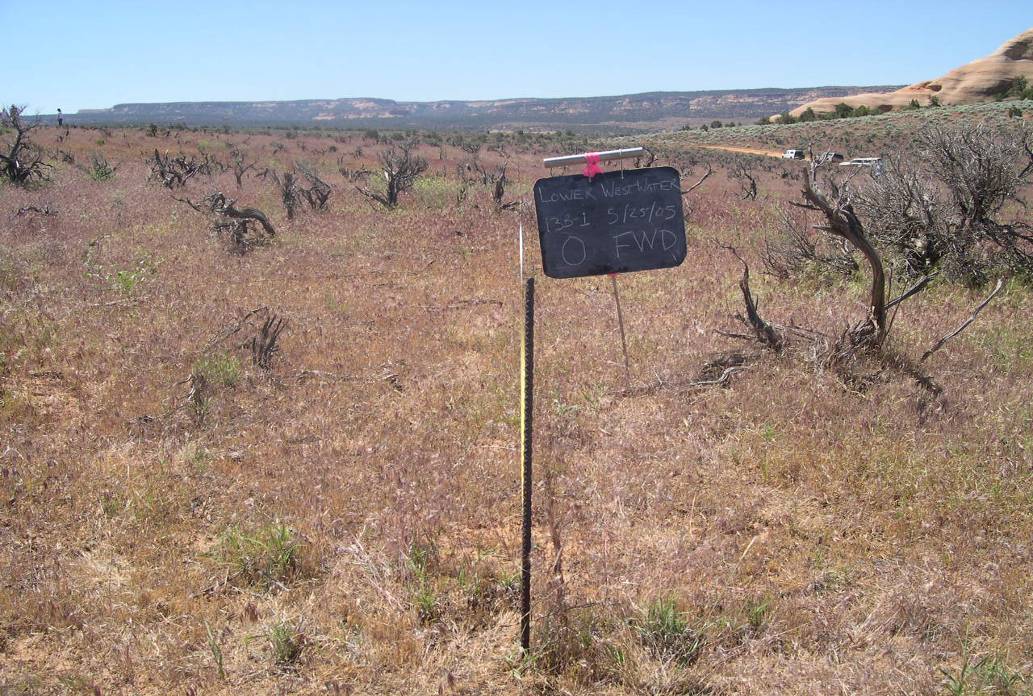 2005
2000
1986
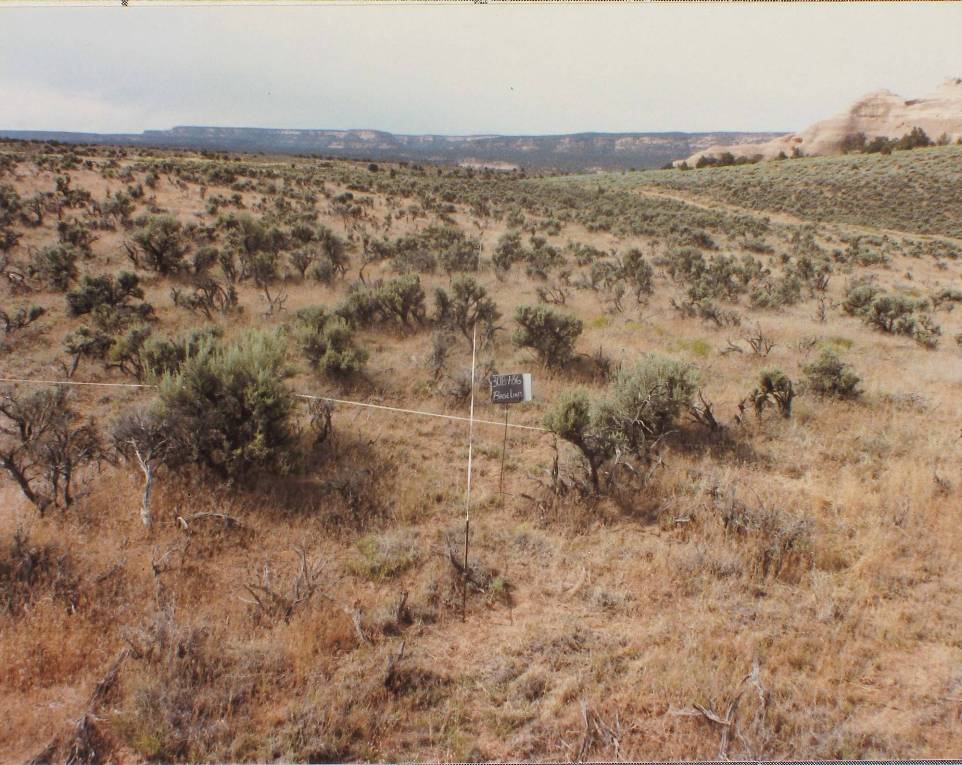 1,240 stems/acre
Sagebrush 
5,133 stems/acre
60 stems/acre
Level 2:  Rapid field assessment
Field-based Natural Heritage EO Rank
Lower Westwater Site
Time Series Photopoint data from Utah DNR
[Speaker Notes: Level 2 example: The following are time series photographs from several locations around Utah to help illustrate the effects of cheatgrass invasion. 

The major effect of cheatgrass is to provide fuel for wildlife.

Here you can see the density of big sagebrush, over a ground cover of native bunchgrasses (ideal nest and brood habitat for sage grouse).]
Step 1: EIA
Rapid ground-based EIA 
Level 2 (rapid, no plot data) 
Level 2. 5 (rapid, plot data)
EIA Level 2 approach: Landscape Context
Step 1: EIA
Pre-field
EIA Level 1 Land Use Index: 
Index is calculated using Landsat land cover data in a GIS
Land cover patterns are field checked during the survey
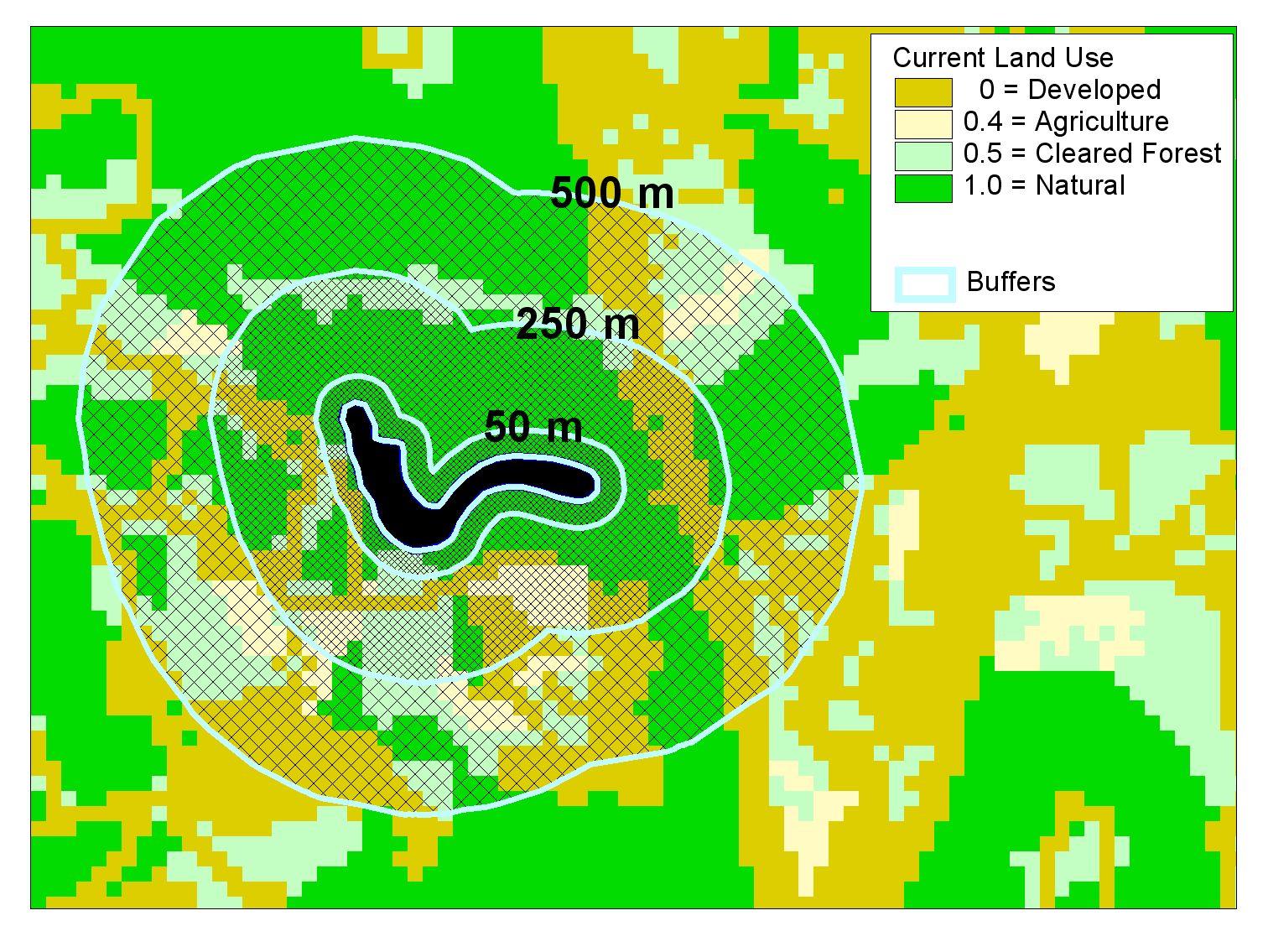 100 m
EIA Level 2 Metrics Rating Form: Condition
Step 1: EIA
For wetlands, evaluating condition entails an assessment of…
				…Vegetation, Soil/Substrate, and Hydrology
Vegetation Metrics
Vegetation Structure
Relative Cover of Native Plant Species 
Cover of Exotic Invasive Plant Species 
Vegetation Regeneration 
Vegetation Composition

Soil/Substrate Metrics
Disturbance
Physical Patch Type Diversity 

Hydrology Metrics
Hydrologic Condition
Hydroperiod
Hydrologic Connectivity
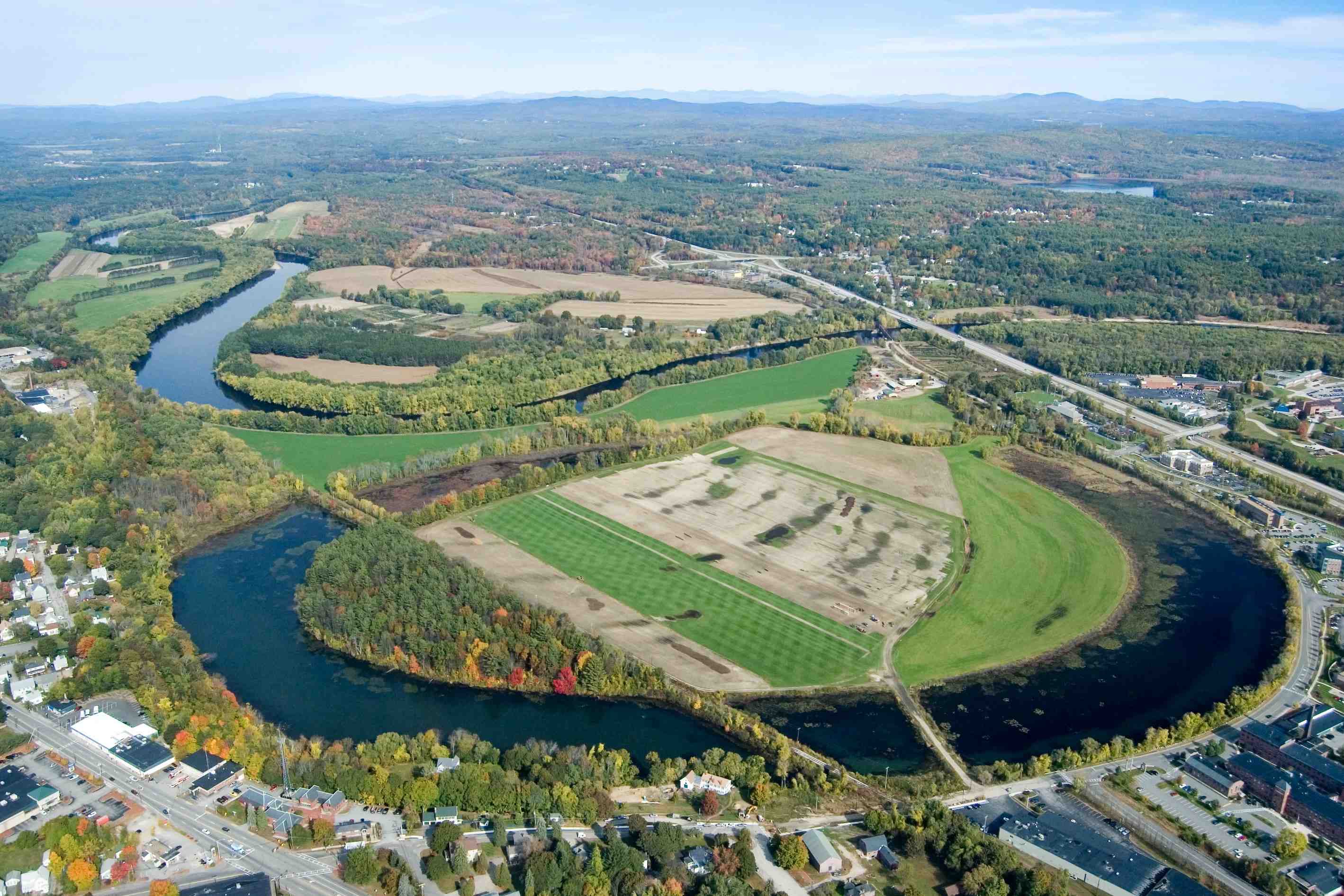 Horseshoe Pond
Concord
EIA Level 2.5 Stressors Checklist
Step 1: EIA
EIA also involves evaluating stressors associated with Landscape Context, Vegetation, Soil/Substrate, and Hydrology (MEAs)
Level 2.5 Ecological Integrity Assessment
Step 1: EIA
S1-S2
Exemplary
S3-S5
Locally Significant
Overall wetland system/group rank = B
Condition Rank = C
Size Rank = A
LC Rank = B
Pre-Field
Condition Rank Specs
for system type
Size Rank Specs
for system type
LC Rank Specs
for system type
LC Index
GIS
Calculation
Condition Metric Form
Condition = C
Size Metric Form
Size = A
LC Metric Form
LC = B
Vegetation
Metric1 = B
Metric2 = C
|
Metric7 = C

Soil/Substrate
Metric1 = D
Metric2 = B
Metric3 = C

Hydrology
Metric1 = C
Metric2 = D
Metric3 = C
Metric1 = A
Metric2 = A
Metric1 = A
Metric2 = C
Metric3 = B
LC
Stressor
Checklist
Post-Field
Field
EIA Level 2.5 Rapid Recon Form 
Soil and vegetation plot data for each association / natural community
Level 1 vs. Level 2 EIA
Step 2: Inventory and analysis
Survey Highlights: New Hampshire Example